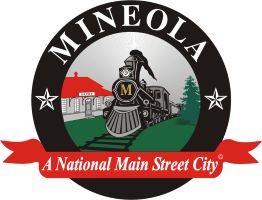 City of Mineola
Fiscal year 2023 budget presentation
Cash balance projections
Taxes
Property Tax
2022 Preliminary Totals	$313,273,683
FY 2022 O&M Budget 	$1,300,000
FY 2023 O&M Budget	$1,345,500
Proposed 3.5% Increase up to Voter Approval Tax Rate
Sales Tax
As of May 2021 we were at a 4.92% increase over the prior year
As of May 2022 we are at a 13.83% increase over last year
Ended FY 2021 at 6.59% over last year and 14% over budget
If next four months are same as last year, we will end at 8.96% over last year, or an increase of $226,489.04
Property Taxpayers top 20
Sales tax
Sales Tax Average Increase from 2013 to 2021 is 5% per year
Current Budget projects a 8.9% increase over last year actual.
2023 Sales Tax revenue budgeted at 5% increase over 2022 projected total revenue.  This is because we expect current building projects to continue into the next few years.
Sales tax total paid jan. 2021-may 2022
Personnel changes
5% overall employee raises - $131,092 increase to budget (3% COLA / 2% Merit)
10% increase in Health Insurance Benefits - $529,162.40 Cost to City, increase of $48,105.67
Consider keeping/removing the Health Savings Account option - $55,000
Added Assistant Public Works Director Position/Remove Water Clerk position 
Add a fifth Patrol Officer - $83,801
Add Paid Asst. Fire Chief, Supervisor for Firefighters - $75,899
Add 4 part-time summer employees for mowing in the Street Department & at Preserve - $23,168
Overall Increase to Personnel Budget - $271,509.00
personnel
* WUF 2022 Budgeted William’s salary plus retirement payout.
Health insurance
Expecting 10% increase in cost 
City Pays 100% Employee Coverage and 70% of Family Coverage
Department needs/capital expenditures
Police Department
Outfitting of two new vehicles purchased in FY 2022 est. cost $65,000
All Departments
Fuel Charges increased by over 70%, from $91,300 for FY 22 to $155,900 for FY 23, additional $64,600 to budget (74% for General Fund, $50,900)
Street Department
Apply for TXCDGB Grant for Ward 3 streets and drainage
Department needs/capital expenditures (cont.)
Water/Wastewater
Front Street 500,000 Gallon Storage Tank Rehab, est. cost $604,068
CR 2842 500,000 Gallon Storage Tank Rehab, est. cost $611,676
10 year vehicle replacement schedule
Park central road extensionproject #100188
Split between MEDC and General Fund
Engineering Cost 	$183,675
Construction Cost 	$650,000 - $750,000
Proposing financing 	$800,000 ($400,000 per fund) for 5 years
https://morrowrenewables.com/
Goals to increase capital reserves for each general fund department
Establish Street Department Construction Fund to be used for street construction only.  Propose any overage in Sales Tax above budget at year end transfer in to Capital Reserve for street repairs (if overall budget savings allow).
FY 2021 $200,953.43
YTD 2022 $23,828.82
Increase Police and Fire Capital Reserve Funds by allocating a percentage of budget savings into these funds (if overall budget savings allow).
Police Reserve Fund Current Balance - $32,420.28
Fire Department Capital Fund Balance - $126,024.64
Water Utility fund
Water Sales increase 2%
FY 2022 $1,778,300
FY 2023 $1,813,866
Sewer Sales increase 2%
FY 2022 $894,715
FY 2023 $912,610
Rate Increase FY 2019 3%
No increases in 2020 or 2021
Rate Increase FY 2022 3%
Utility billing collections
From June 2020 to April 2022 we sent $33,172.48 to collections for unpaid utility accounts.  That is an average of $1,442 per month.  
CSII charges 30% for collections.  Perdue Brandon will charge 20%.  Recommend sending new collections to Perdue Brandon.
Average write off account is $187.99.  This is the balance remaining after the $150 deposit is applied.  Most of these are rentals/tenants.  Recommend raising deposit to $200 for Residential.  Raise Commercial deposit to $250. 
Total Write Off Balance (all years) $129,898.48.  Total Collected = $15,736.69 (12.1%)
GENERAL FUND - police
Personnel
Add 5th patrol officer $83,801
Capital
Outfitting of two new patrol vehicles purchased in FY 2022 est. cost $65,000
General fund - fire
Personnel
Add Paid Asst. Fire Chief, Supervisor est. cost $75,899
Capital 
Radio Tower Construction Cont.
Capital Reserve $126,024.64 – continue savings to replace two trucks that are 25+ years old, nearing end of life.
GENERAL Fund - street
Personnel
Add part-time summer employees for mowing in town and at Preserve – est. cost $23,168
Street from $70,000 to $100,000
Operations – 70% Fuel Increase
Capital
Park Central Road Extension $400,000 (split between Gen Fund and EDC)
General fund - administration
GENERAL FUND (Other)
WATER UTILITY FUND - water
Personnel – 
Added Asst. Public Works Director, removed Water Clerk Position
Operations – 70% Fuel Increase
Capital
Front St 500,000 Gal. Storage Tank Rehab, est. cost $604,068
CR 2842 500,000 Gal. Storage Tank Rehab, est. cost $611,676
Vehicle Replacement Schedule – 10 years
Water utility fund - wastewater
Increase in Fuel Charges – 70%
Additional funds for building repairs
Mineola economic development corp
Economic Incentive	
$400,000 Park Central Road Extension
$200,000 Holiday Inn Express FY 2023
Transfers to other fund
$20,000 Main Street
$30,000 Marketing 
$85,435 Natural Resources
$272,038 Debt Service
Natural resources
Personnel
Removed part-time employee at Peterson Park – Street Department to take over
Capital
$450 for Windmill maintenance
70% Increase in Fuel Charges
MARKETING
Mineola 150th Sesquicentennial
Special Projects $12,450
Historical Museum		$1,000
Main Street Christmas Décor	$5,000
Civic Center		$1,000
League of the Arts		$450
Chamber of Commerce	$2,000
Iron Horse Square		$1,000
Landmark Marker Program	$2,000
Council recommendations
Mayor Lankford
Begin process for bridge over railroad track
Increase street budget, Intersections need to be addressed & potholes
Mitchell Tuck
Street Improvements
Sue Jones
Labor salaries
Leaf & Limb pickup
Street Improvements
Flex account for employees